Kernprogramma's SLO
Architectuurraad 2014-06-5, Utrecht

Lieke Meijs
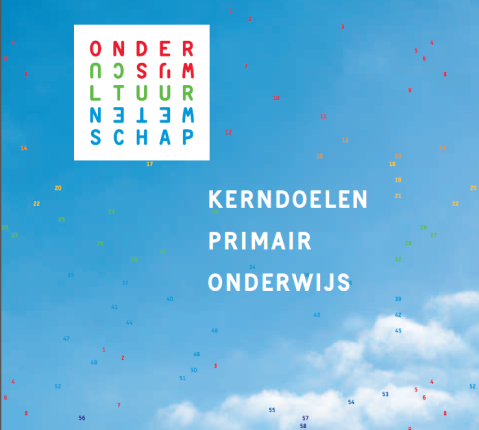 Wettelijke taak
SLO, Nationaal expertisecentrum leerplanontwikkeling met een publieke taak
Inhouden en doelen voor SO, PO, VO
Kerndoelen (SO, PO, VO onderbouw)
Eindtermen (VO bovenbouw)
Referentiekader Taal en rekenen
Examenprogramma's
Handreikingen schoolexamens
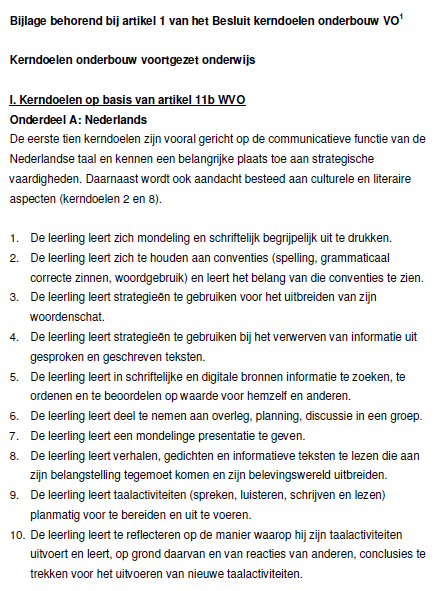 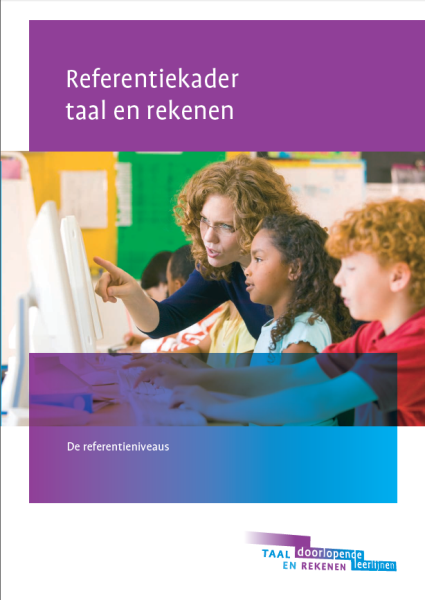 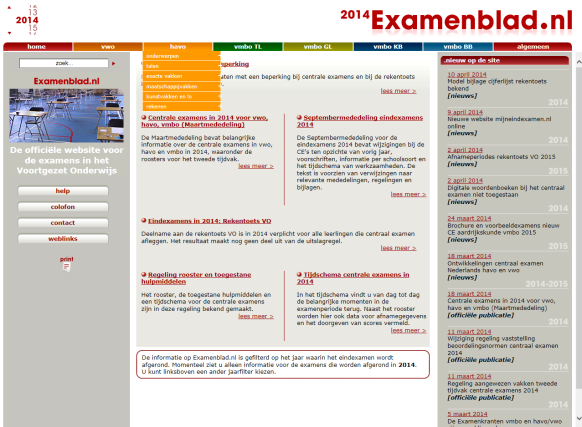 Leerplanniveaus met implicaties voor context en doelgroep
Ontwikkeling van kernprogramma’s: aanleiding
Opdracht van het ministerie: documenten ontwikkelen die ondersteuning bieden bij de inrichting van het onderwijs.
Start in onderbouw in 2010 vanuit behoefte om duidelijk te maken “wat moet en wat mag in de onderbouw” en om zicht te hebben op doorlopende leerlijnen (wat ging eraan vooraf en wat komt daarna).
Levert op: kernprogramma’s voor alle vakken op alle niveaus.
Wat zijn kernprogramma’s?
Compacte beschrijving van wettelijke kaders van wat er geleerd moet worden per vak;
Nadere uitwerkingen ervan per niveau;
Geordend in een doorlopende leerlijn;
Met een ondersteunende functie voor experts die onderwijs vormgeven.
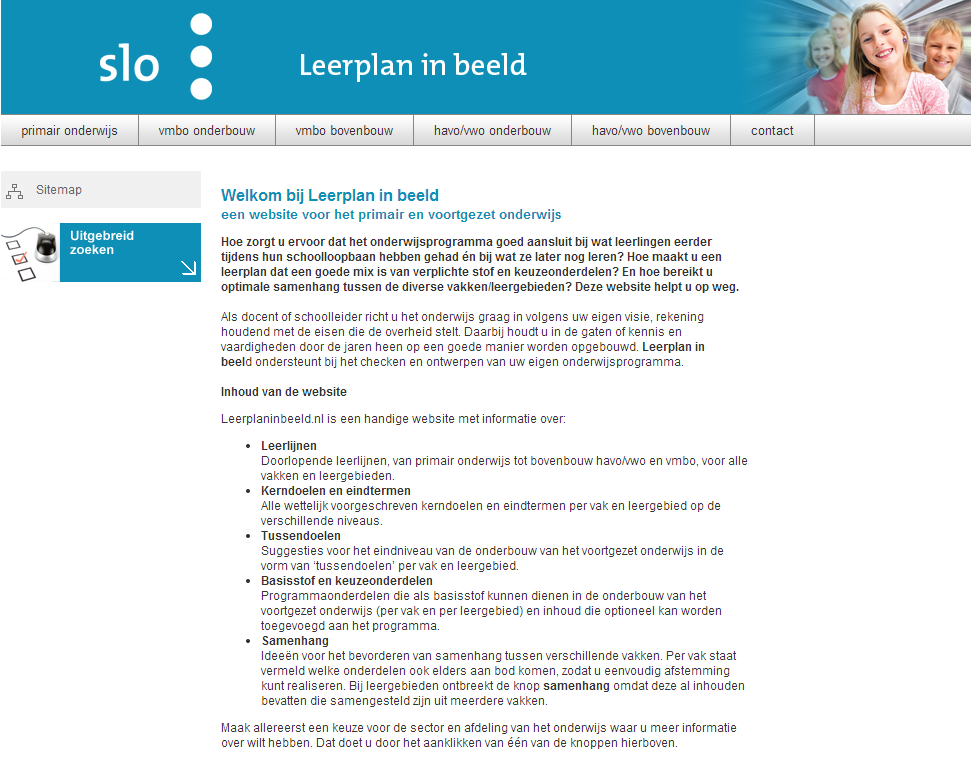 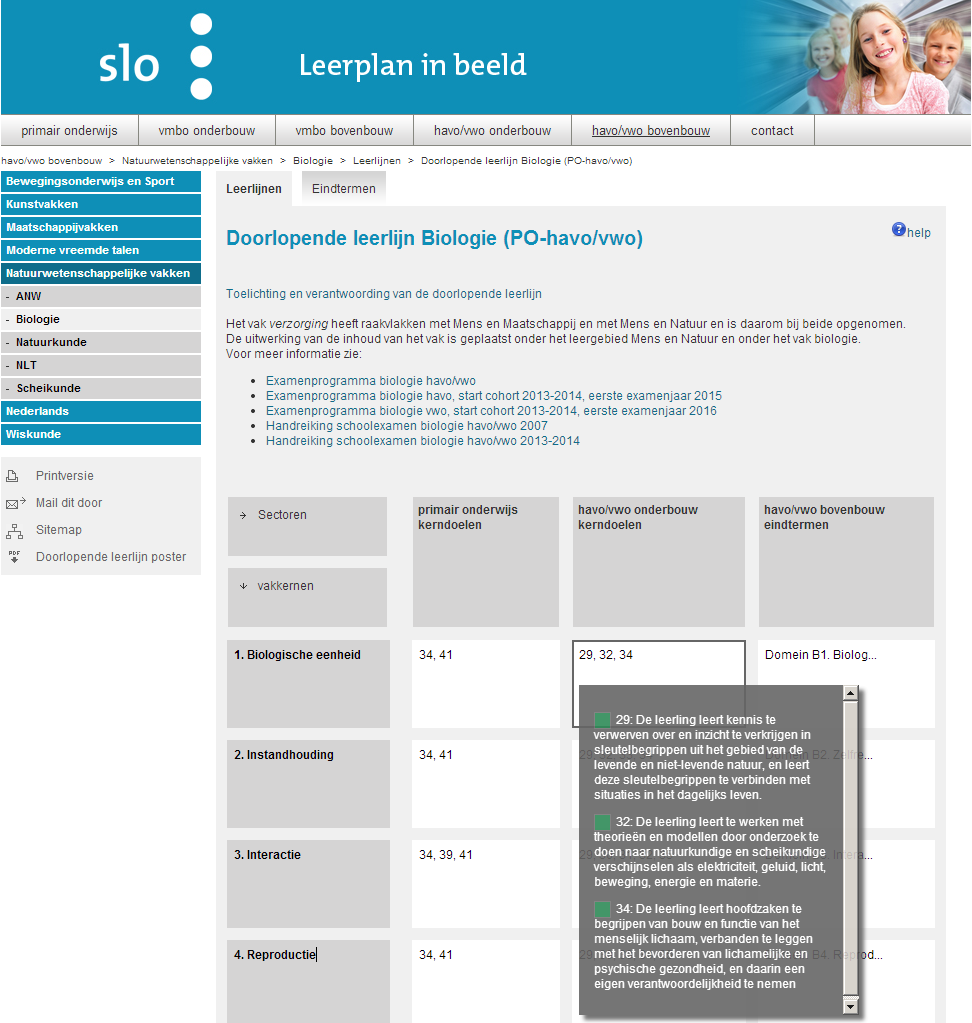 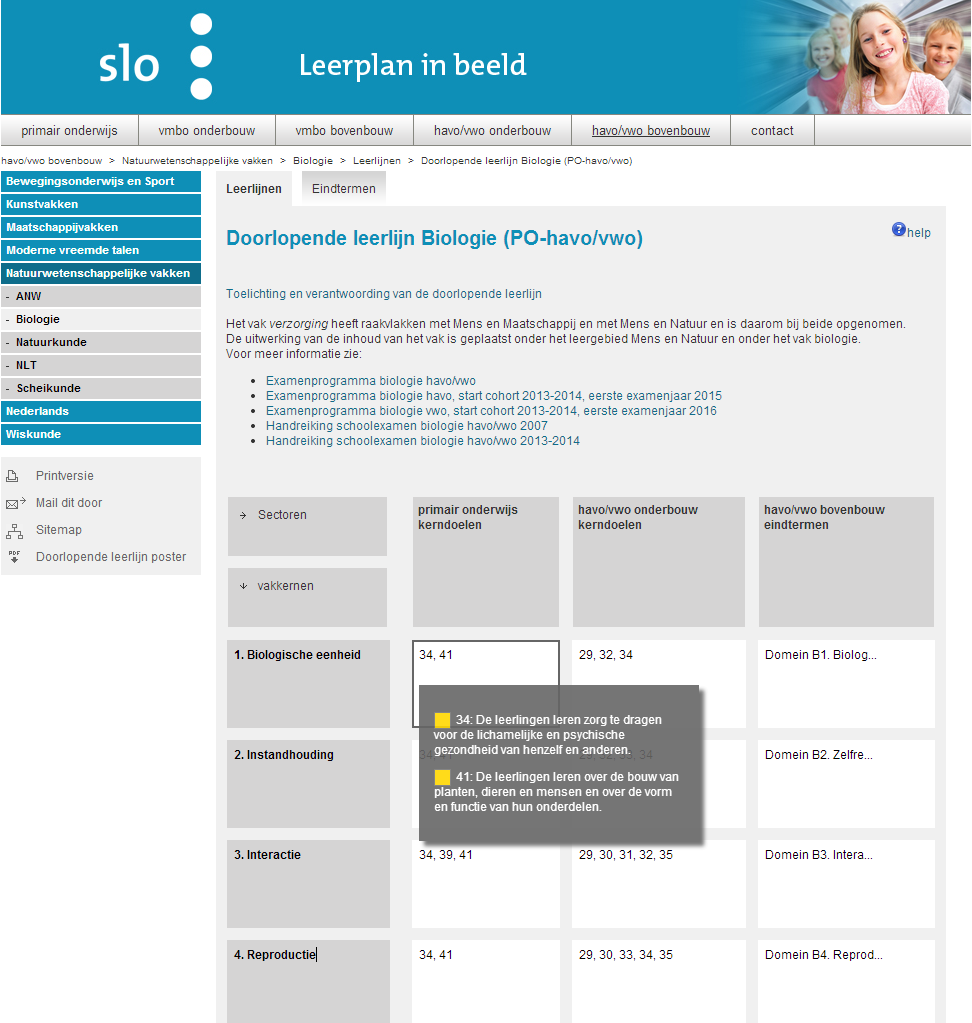 Kies een leerlijn
Doorlopende leerlijn Inhouden Biologie (PO-havo/vwo)
Doorlopende leerlijn  vaardigheden Biologie (PO-havo/vwo)
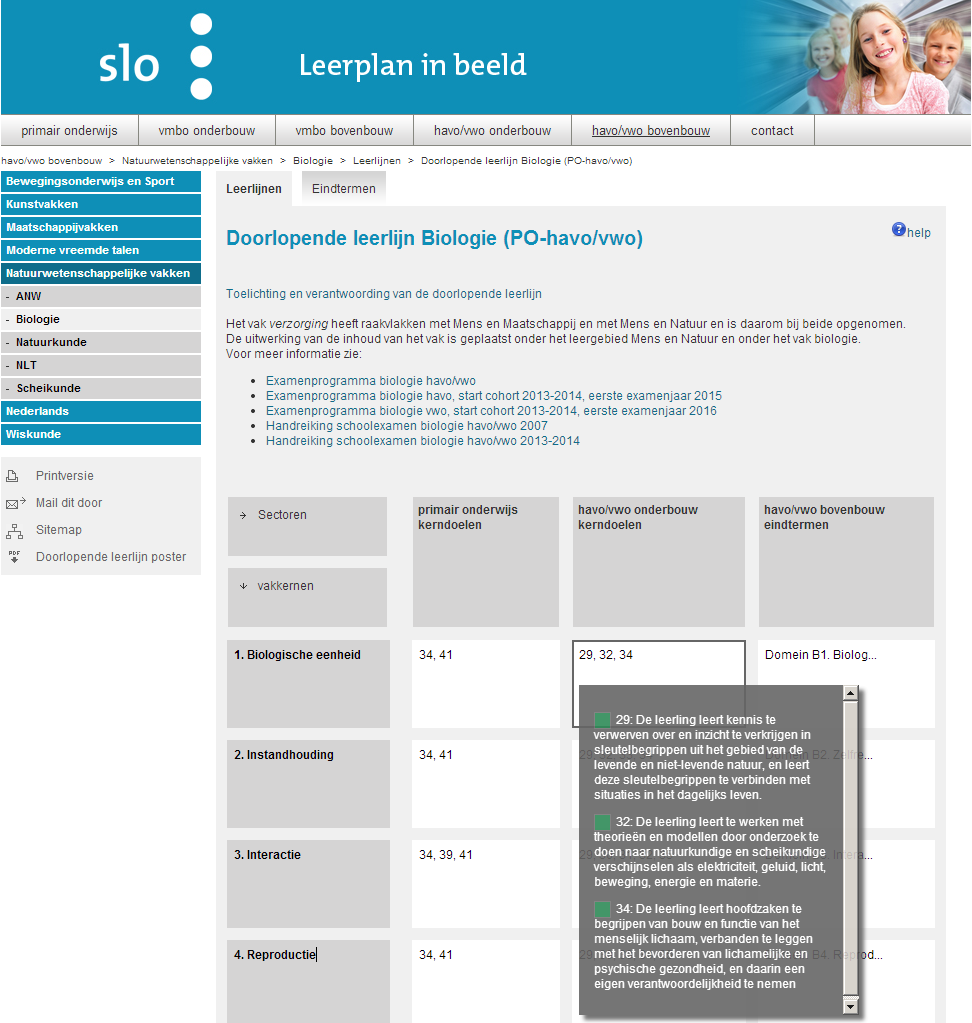 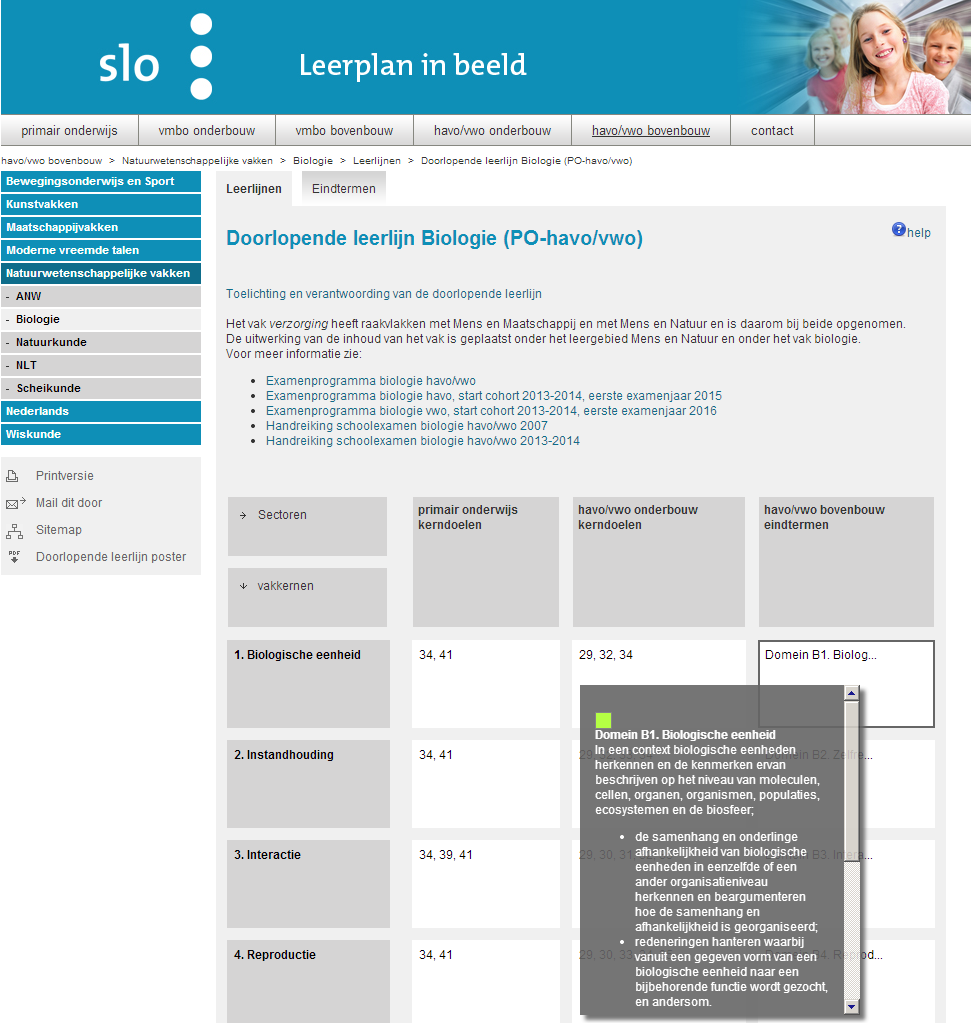 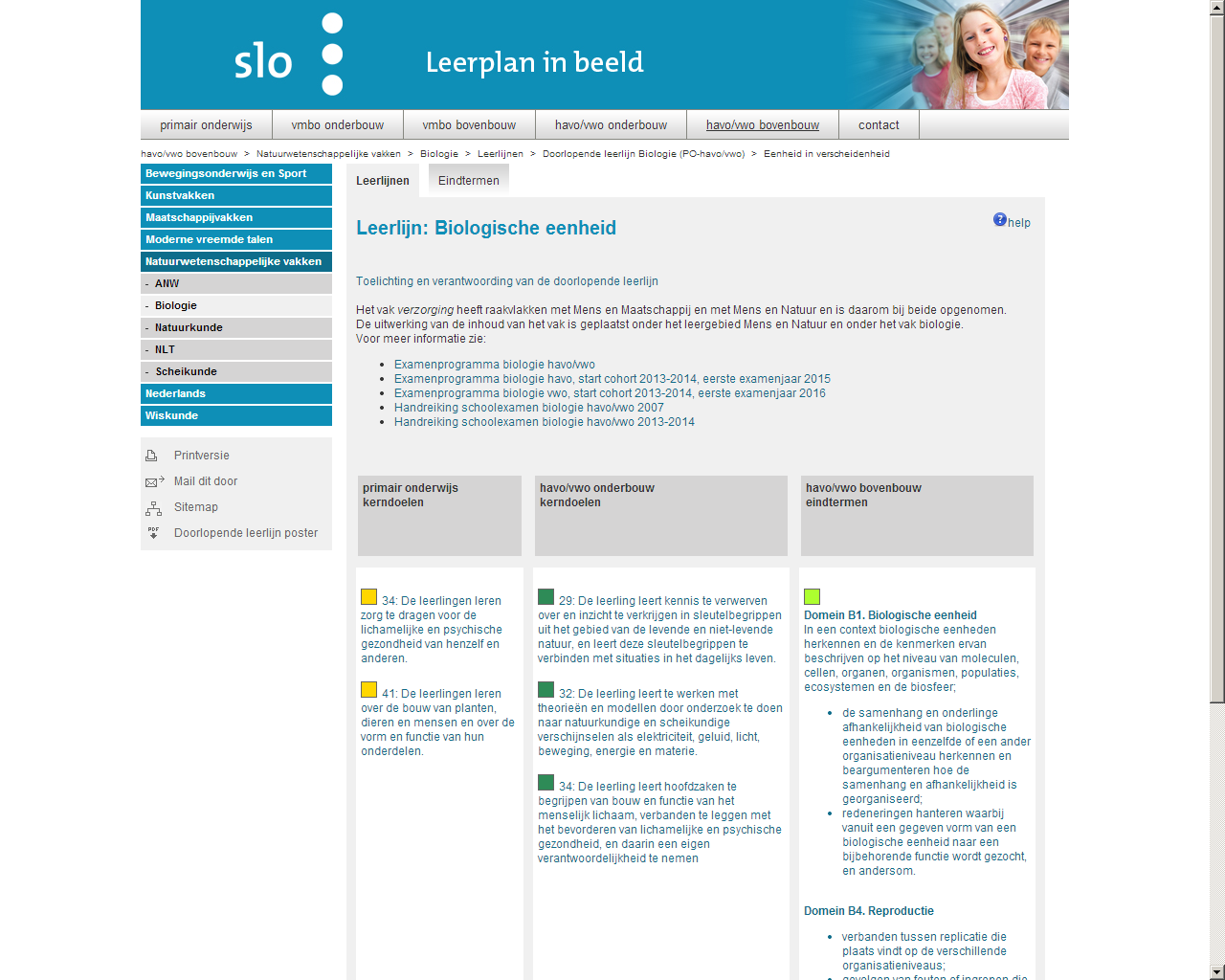 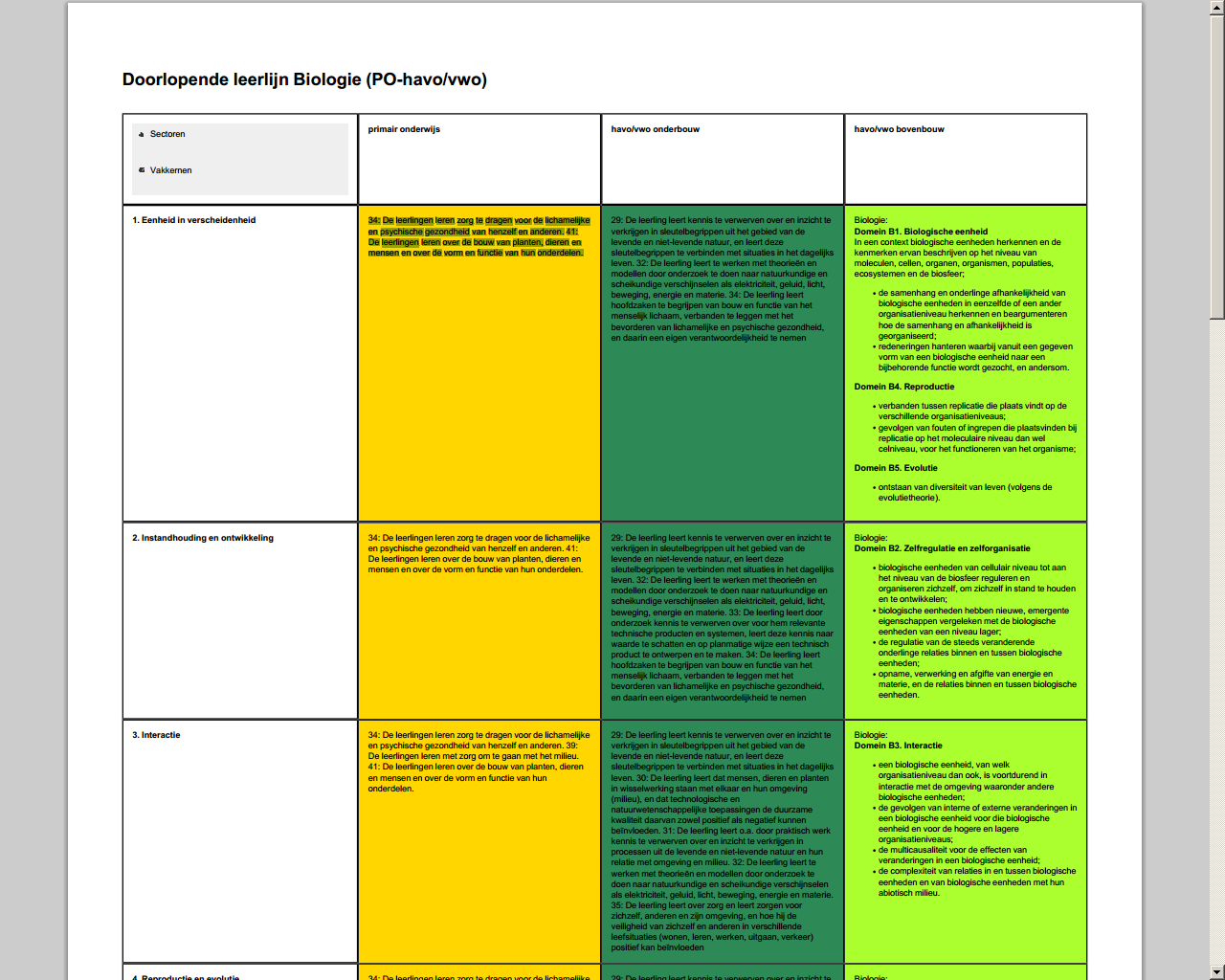 1. Biologische eenheid
2. Instandhouding
3. Interactie
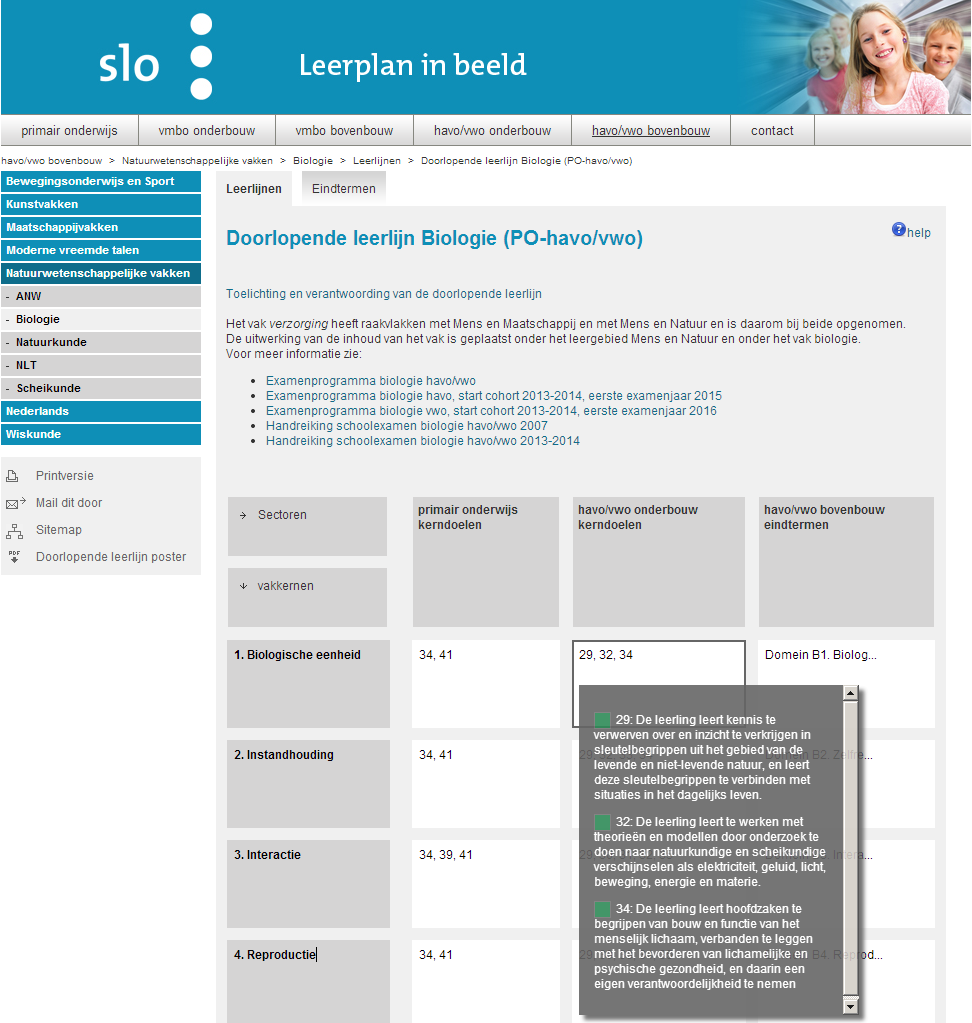 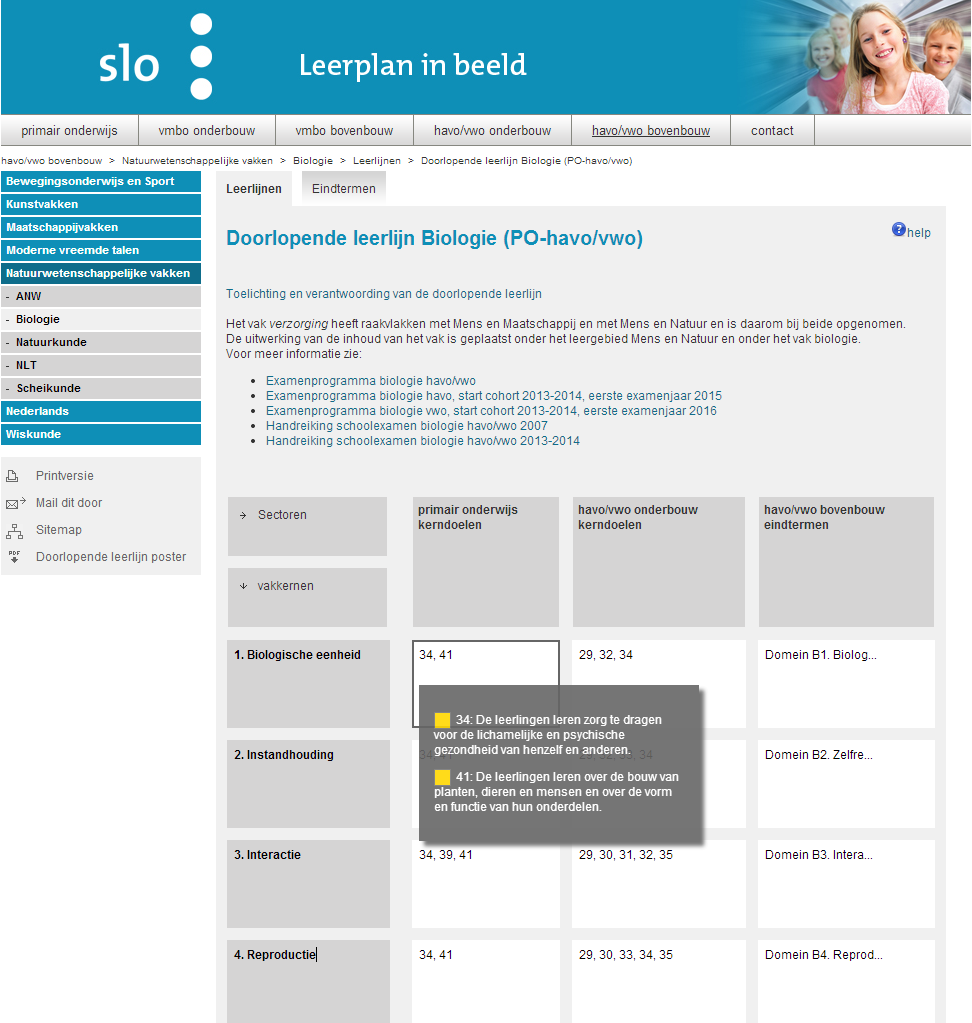 Kernprogramma
Biologische eenheid (Doorlopende leerlijn Inhouden Biologie (PO-havo/vwo)
Instandhouding (Doorlopende leerlijn Inhouden Biologie (PO-havo/vwo)
Interactie (Doorlopende leerlijn Inhouden Biologie (PO-havo/vwo)
Reproductie (Doorlopende leerlijn Inhouden Biologie (PO-havo/vwo)
Evolutie (Doorlopende leerlijn Inhouden Biologie (PO-havo/vwo)
Dynamisch evenwicht (Doorlopende leerlijn Inhouden Biologie (PO-havo/vwo)
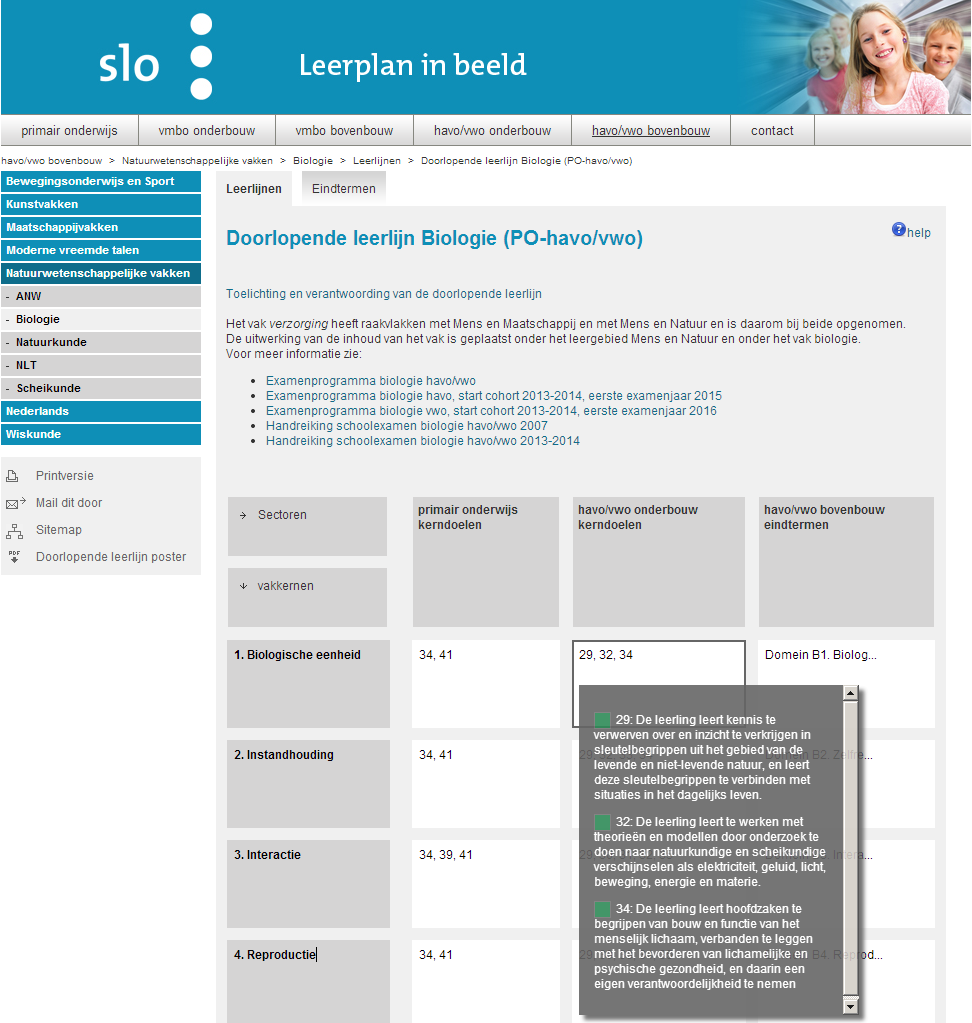 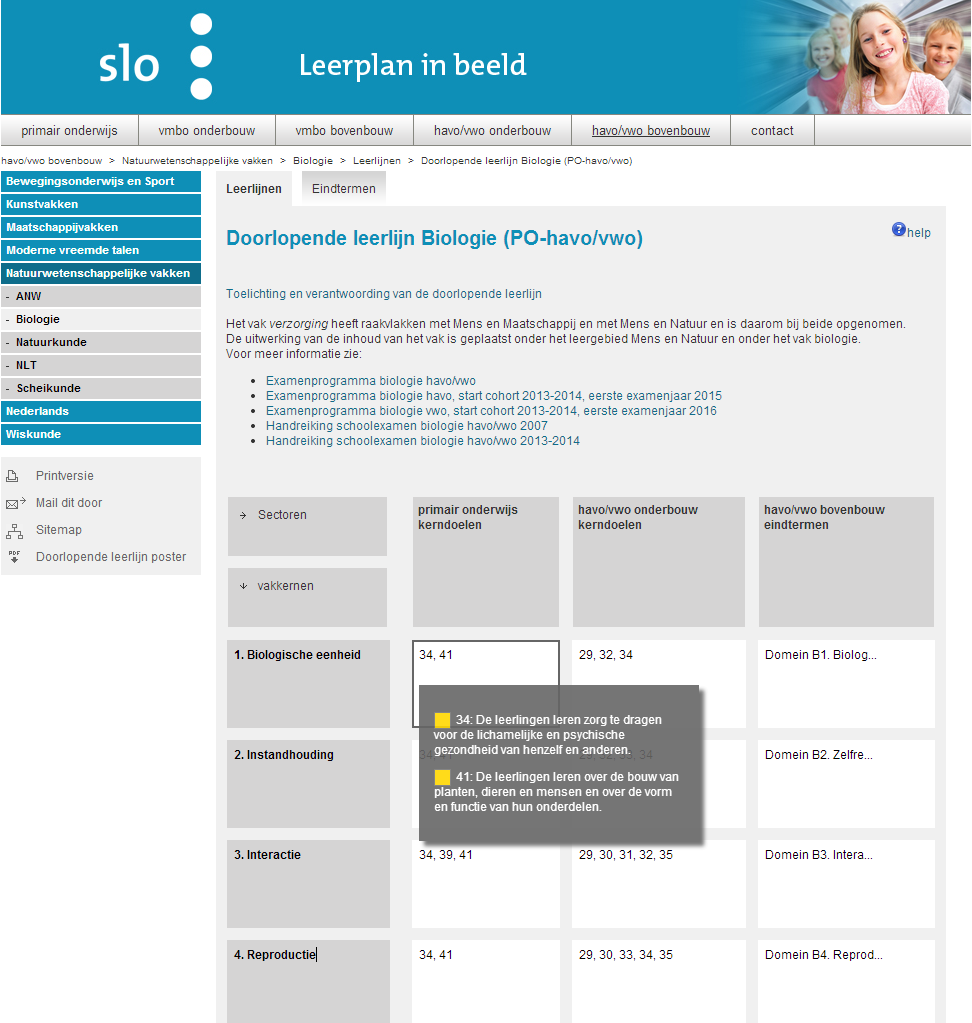 Kernprogramma
Biologische eenheid (Doorlopende leerlijn Inhouden Biologie (PO-havo/vwo)
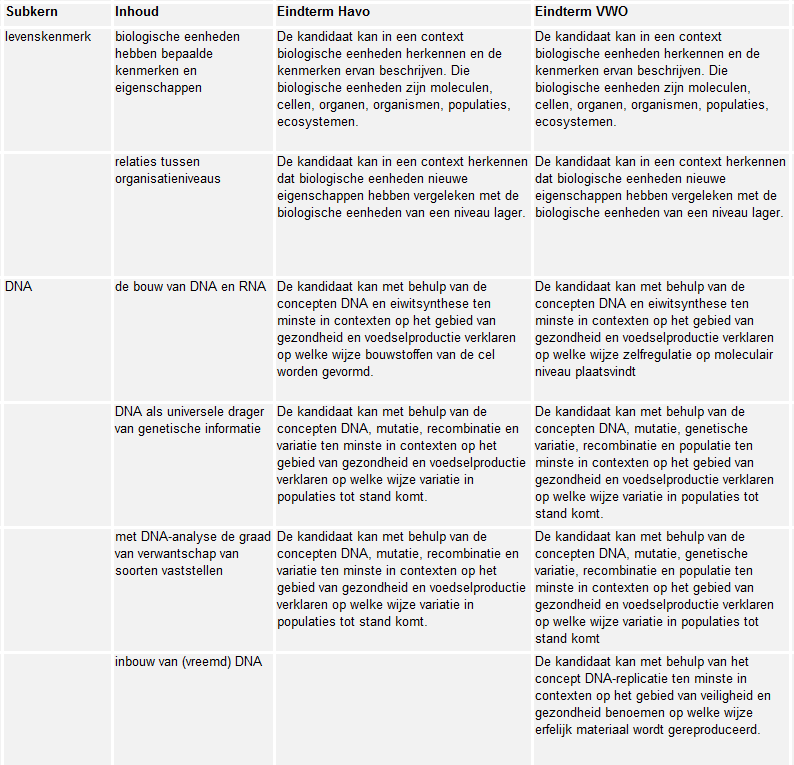 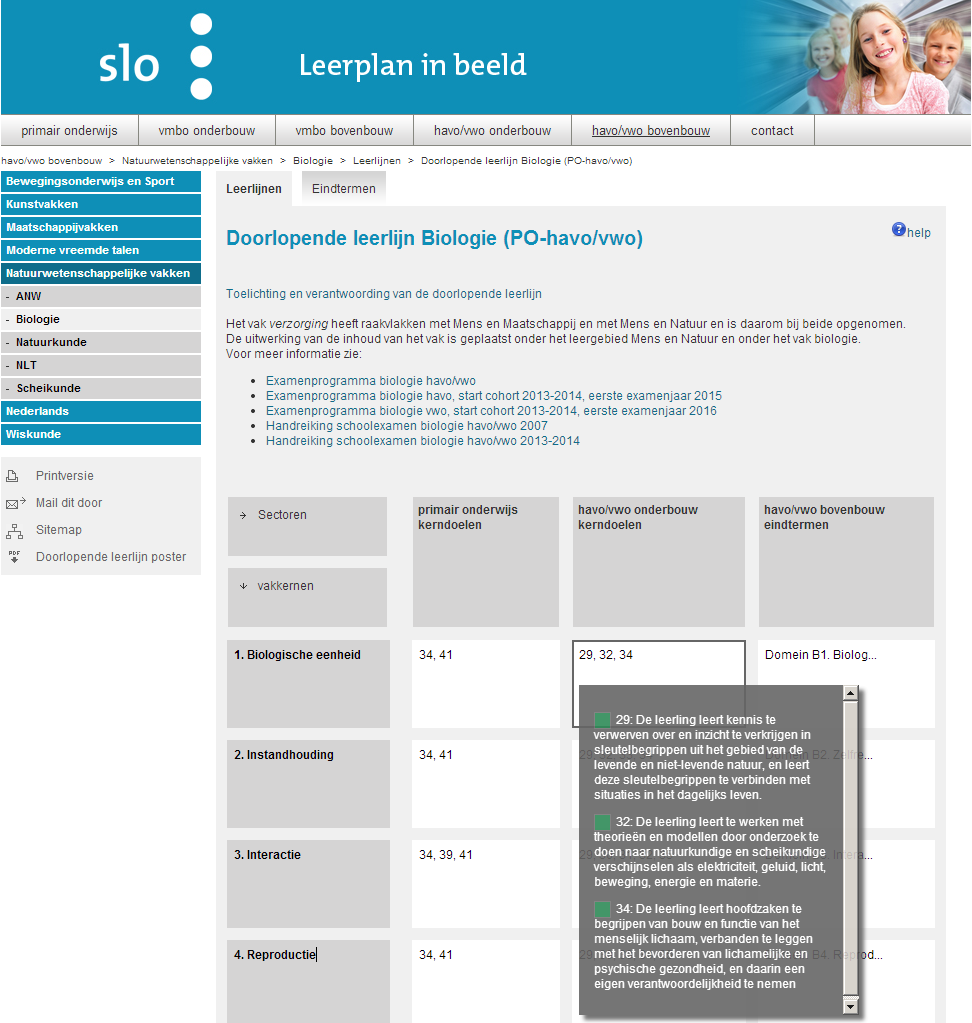 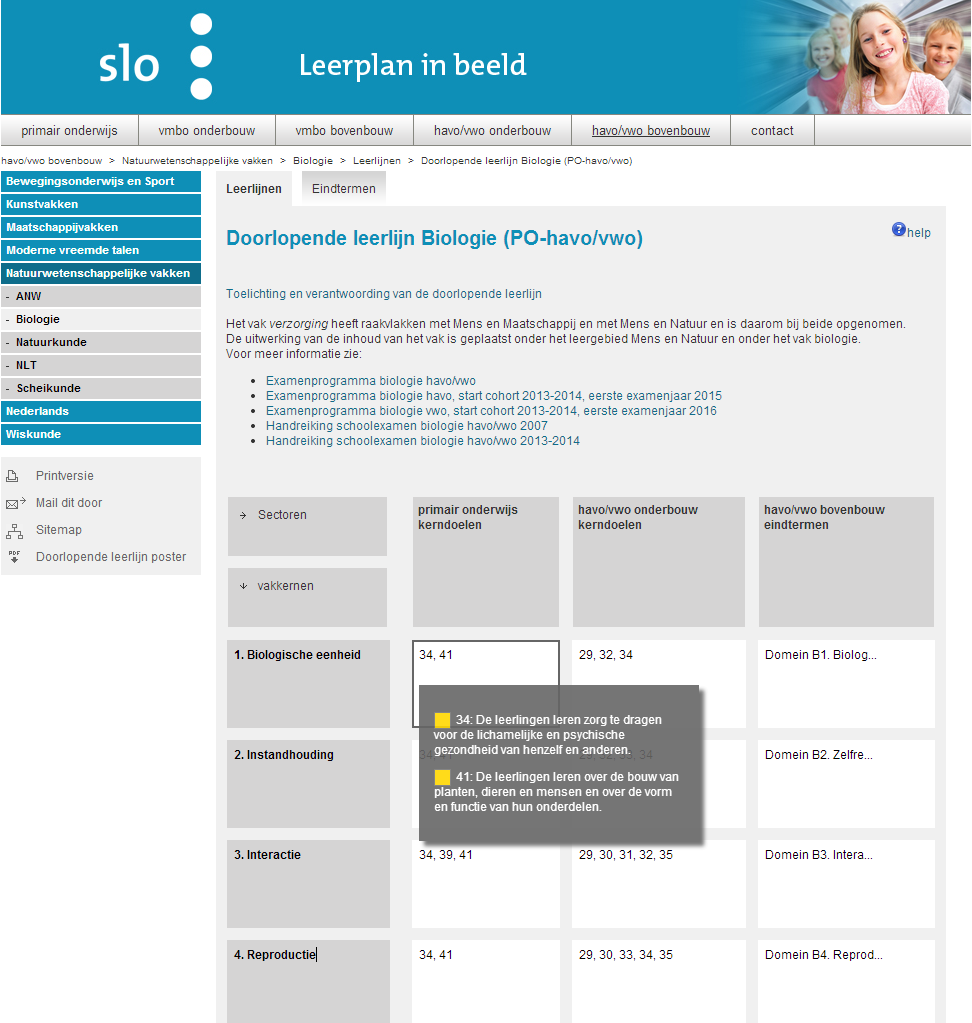 Kernprogramma
Biologische eenheid (Doorlopende leerlijn Inhouden Biologie (PO-havo/vwo)
Instandhouding (Doorlopende leerlijn Inhouden Biologie (PO-havo/vwo)
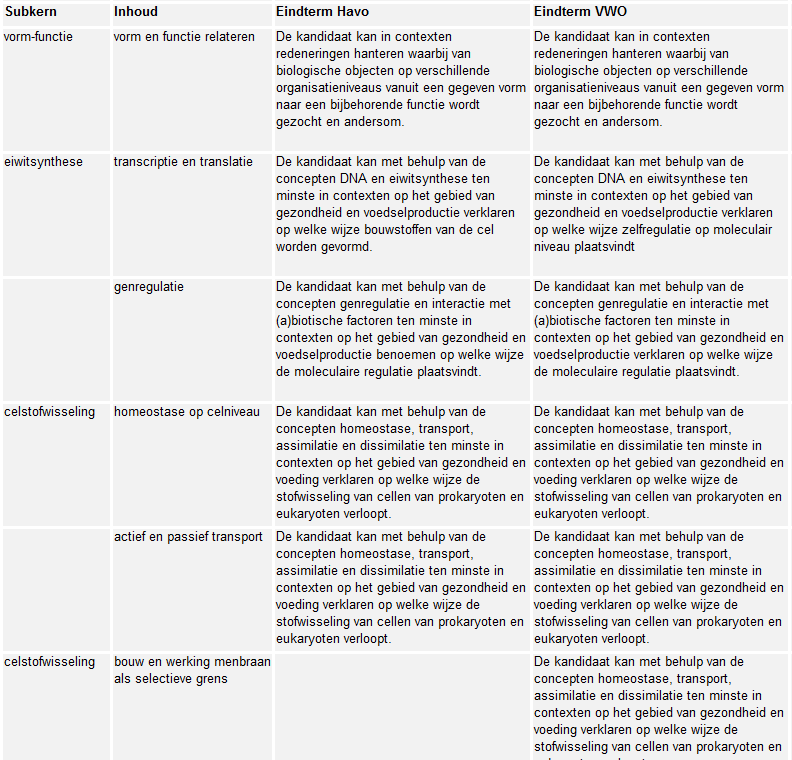 Interactie (Doorlopende leerlijn Inhouden Biologie (PO-havo/vwo)
Reproductie (Doorlopende leerlijn Inhouden Biologie (PO-havo/vwo)
Evolutie (Doorlopende leerlijn Inhouden Biologie (PO-havo/vwo)
Dynamisch evenwicht (Doorlopende leerlijn Inhouden Biologie (PO-havo/vwo)
Status van de kernprogramma’s?
Geen wettelijke status maar suggesties hoe de wettelijke voorschriften samengevat en uitgewerkt kunnen worden;
Gevalideerd door concept versies voor te leggen aan docenten, opleiders, vakverenigingen, uitgeverijen en deze bij te stellen;
Toepassingen die nu beproefd worden, moeten leiden tot verbeteringen ten aanzien van de bruikbaarheid.
Toepassingen van de kernprogramma’s
Technische representatie van het leerplan;
Invulling van schoolleerplannen met specifieke keuzes (gepersonaliseerd leren); 
Metadateren leermiddelen/leermethodes;
Labelen van toetsen(o.a. examenopgaves) aan kernprogramma’s;
Onderwijsbegrippenkader voor bureau Edustandaard.
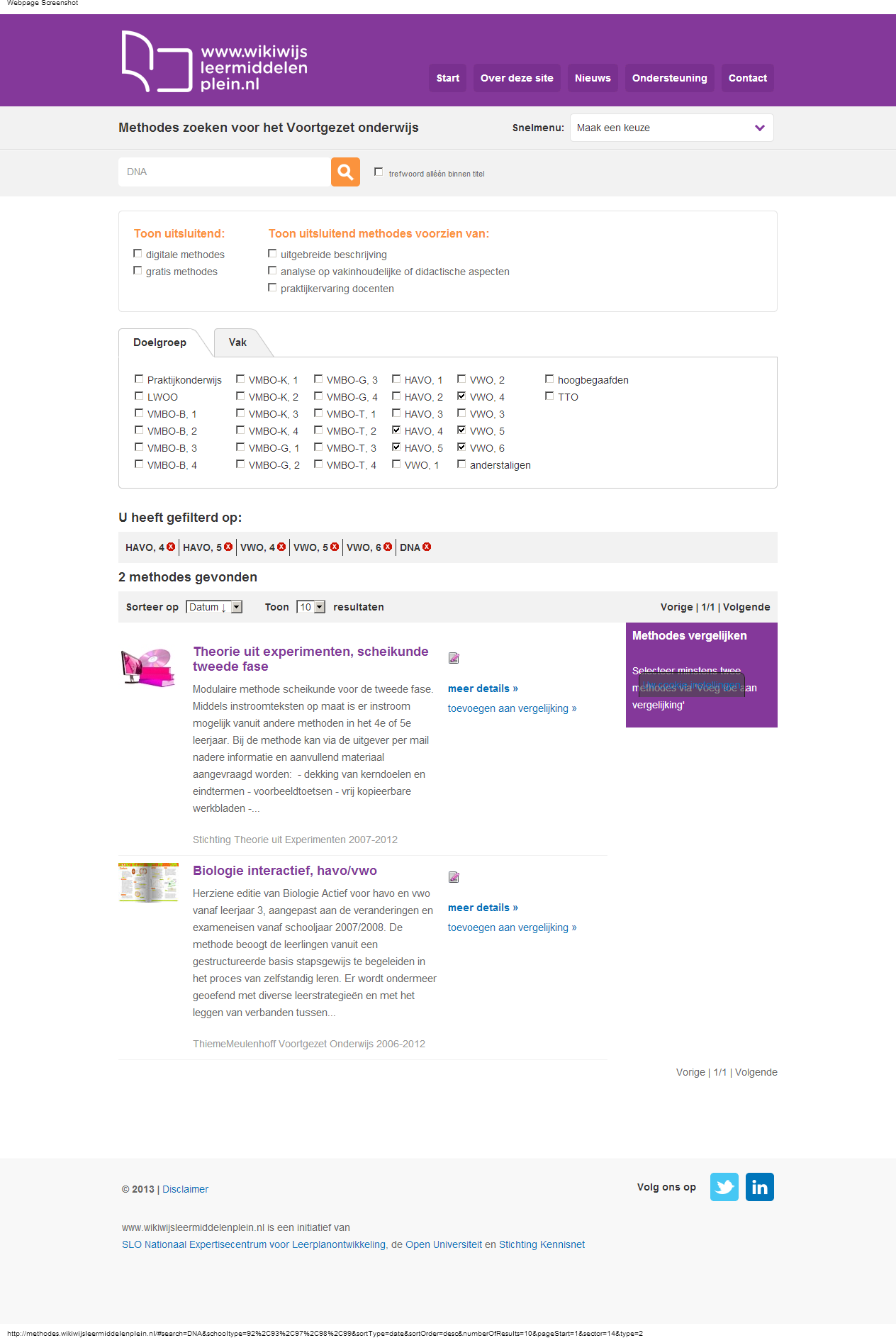 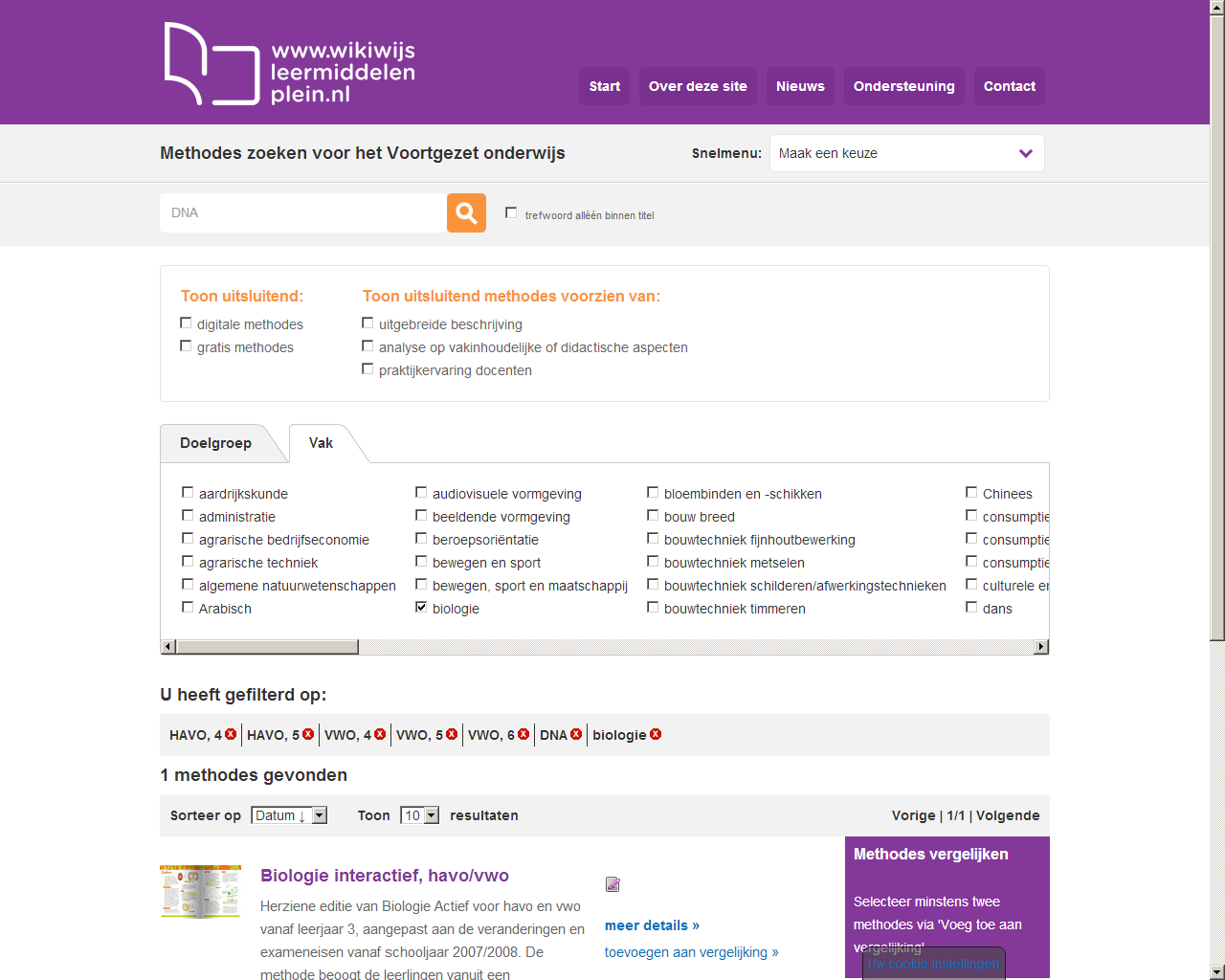 13 Methodes gevonden
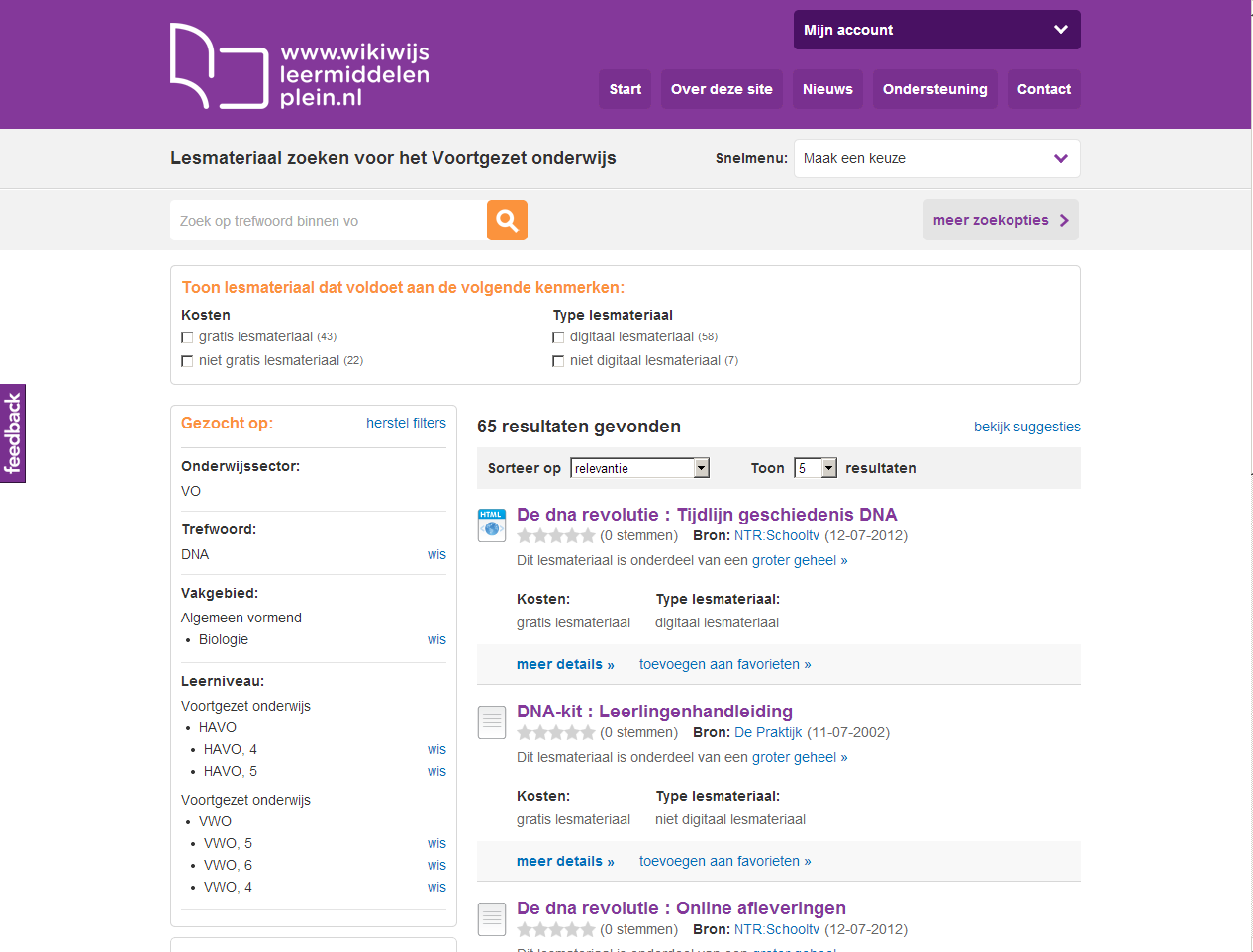 Succesvolle Proeftuinen
2010 Elsje - Referentiekader, open leermiddelen
2011 Proeftuin Linked Data 1 (PLD1) - Kernprogramma´s, open leermiddelen
2013 PLD2 - Kernprogramma economie, eindexamens, scores, leermiddelen 
2013 PLD3 - Kernprogramma’s 8 vakken, eindexamens, scores, leermiddelen
2013 Wikiwijsleermiddelenplein – Leermiddelen, leerarrangementen, Edurep, ItsLearning